Equality, Diversity and Inclusion in [insert department (i.e. Engineering)]
Tutorial 8 – Read and Critique 
[insert speaker’s names]
Menti - Attendance
[insert menti meter code]
[insert menti meter QR code]
Term 2 Structure – Week by Week
Today’s Structure
Task
Review another team’s draft comms WITHOUT their explanation. 

Write down what you think they want participants to take away from the information.

Write down your critiques.
Evaluate the Initiative
Q&A
[insert QR code for mentimeter quiz]
Provide feedback!
https://forms.office.com/e/pHBZpniFvB
If you used this resource, please take the time to fill out this form to provide your feedback.

If you have any questions or require more information about the REET (Resources for Embedding EDI in Teaching) project, please contact the Project Lead using the following contact details:  

Chloe Agg c.agg@imperial.ac.uk
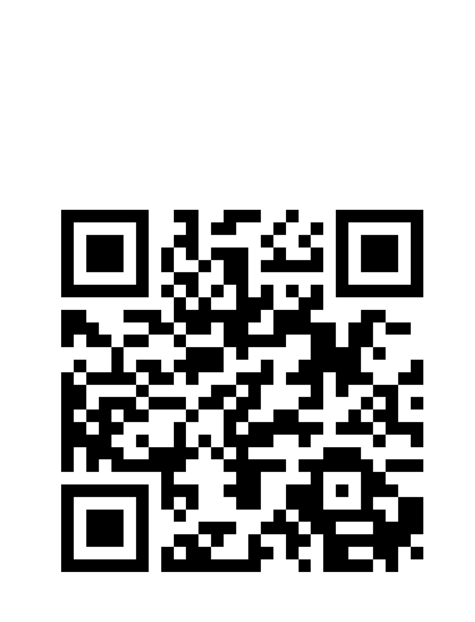